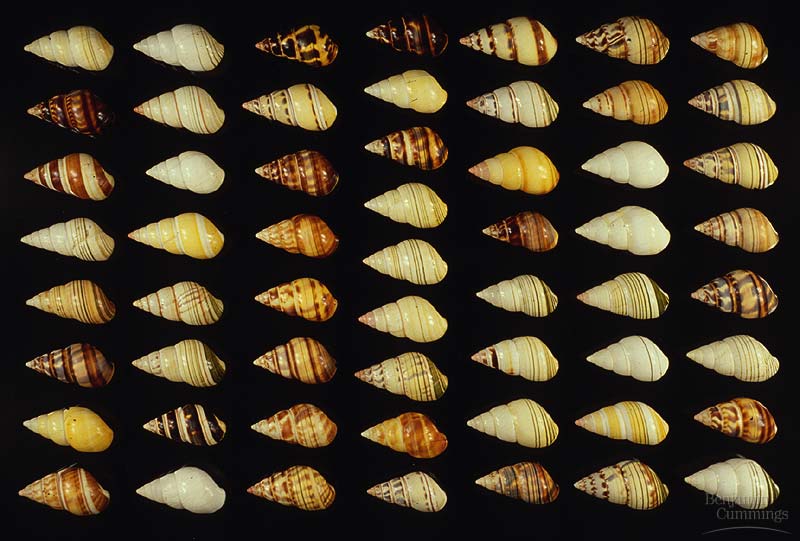 Population Genetics
What we know already
Sources of variation:

Mutation

Meiosis:
Independent assortment
Segregation
Crossing over 

Sexual reproduction
Inheritance:

Monohybrid:
Complete dominance
Co-dominance
Incomplete dominance
Lethal alleles
Multiple alleles

Dihybrid inheritance

The effect of linked genes and crossing over on dihybrid
    inheritance
Population Genetics
Factors affecting allele frequencies in a gene pool:

Migration

Genetic Drift

Natural Selection
Population Genetics Terms
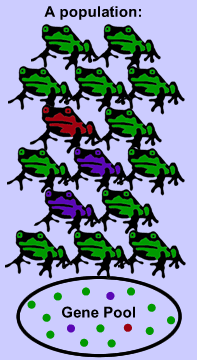 Species – similar organisms which interbreed & produce fertile offspring.

Population – all of the individuals of a species living in the same area.

Gene pool – all of the alleles of all the individuals in a population.

Allele frequency – the frequency of different alleles in a gene pool.
Species
How many different species?
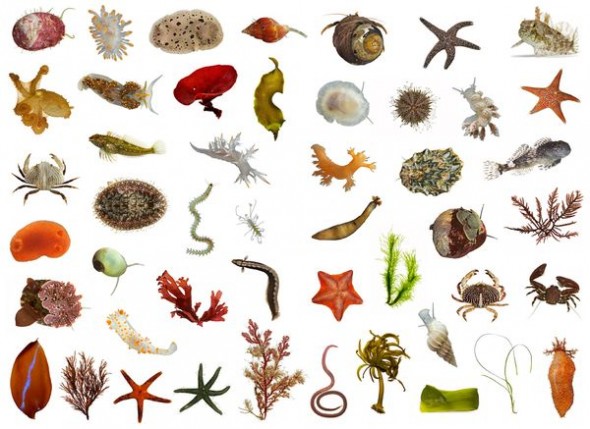 Species
How many different species?
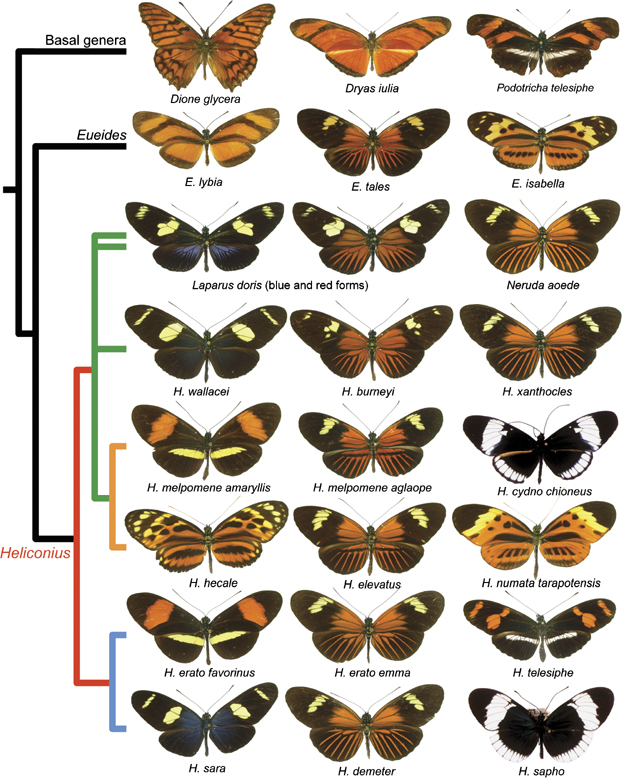 Species
How many different species?
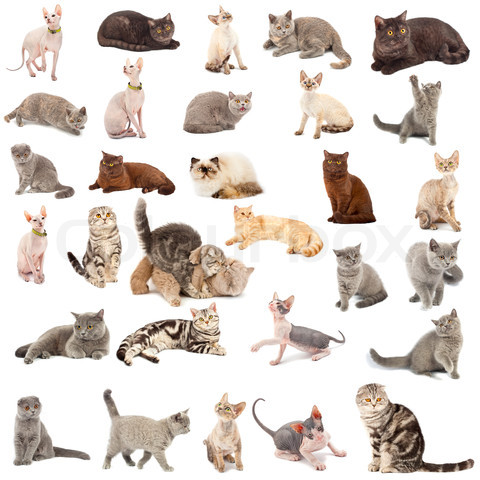 Species
How many different species?
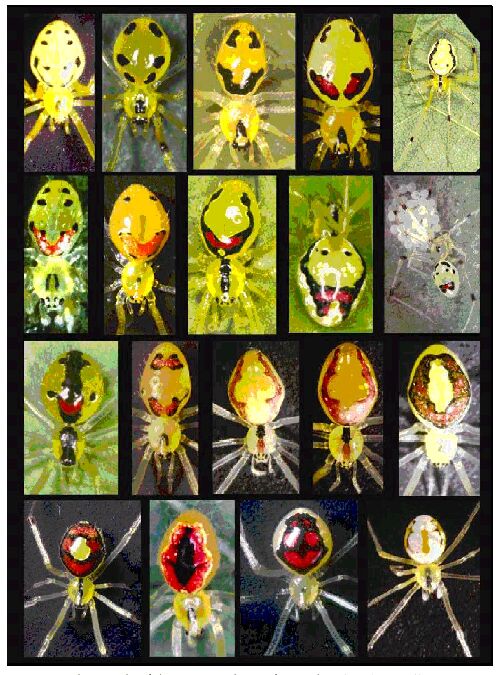 Populations
How many different populations for each species?
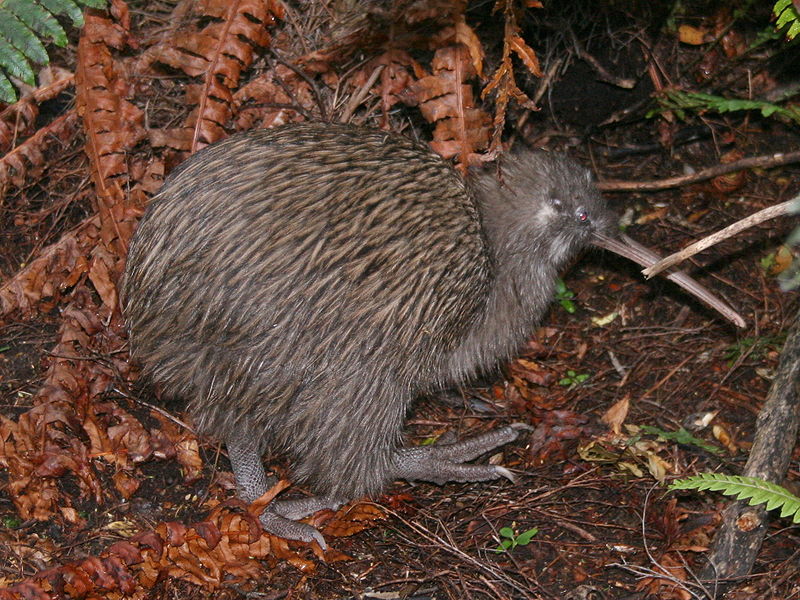 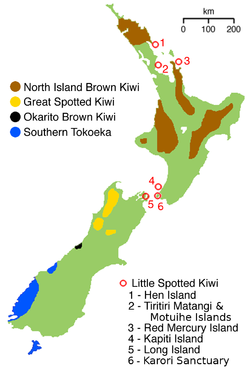 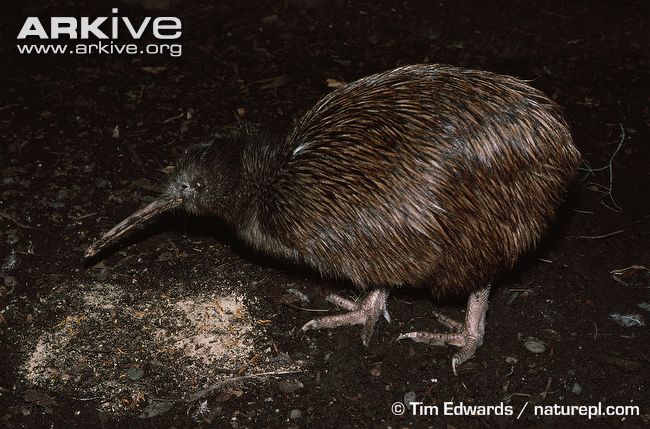 North Island Brown
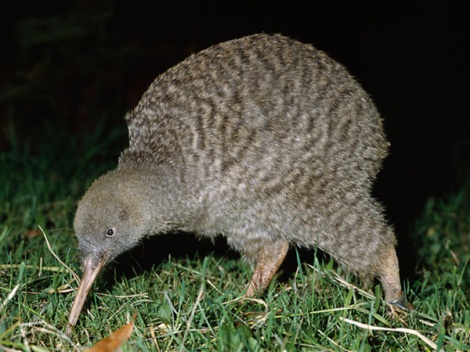 Southern Tokoeka
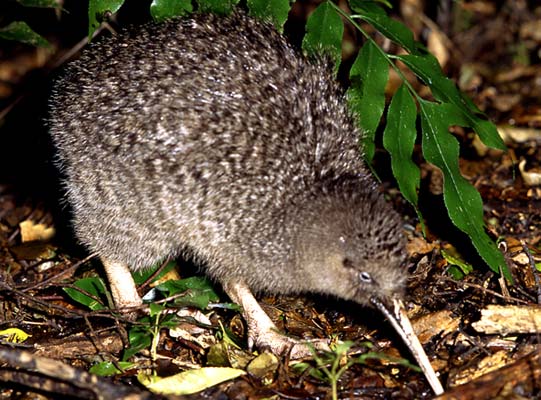 Great Spotted
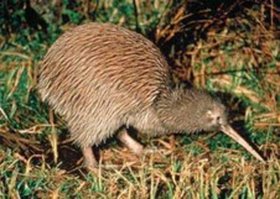 Little Spotted
Okarito Brown
Population Genetics Terms
What are the allele frequencies in this population?
Frequency (%) = occurrence   x 100
		total
Blue = BB
Green = Bb
Yellow = bb
Find the frequency (%) of each phenotype.






Calculate the frequency of each allele (B and b).
Blue = 5/10 = 50%

Green = 3/10 = 30%

Yellow = 2/10 = 20%
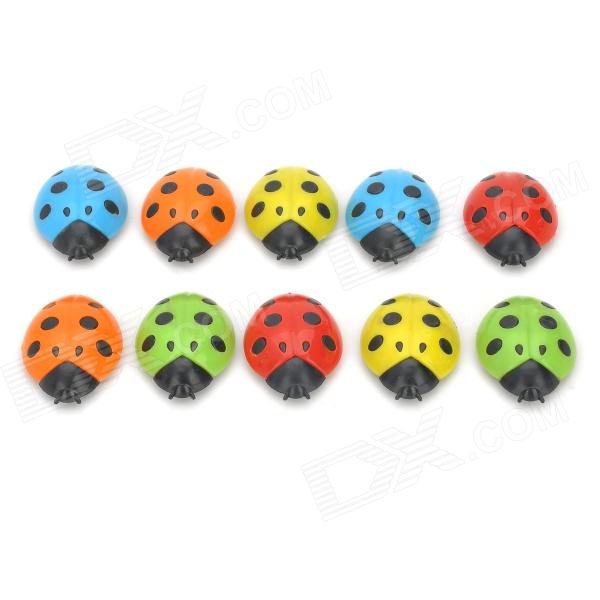 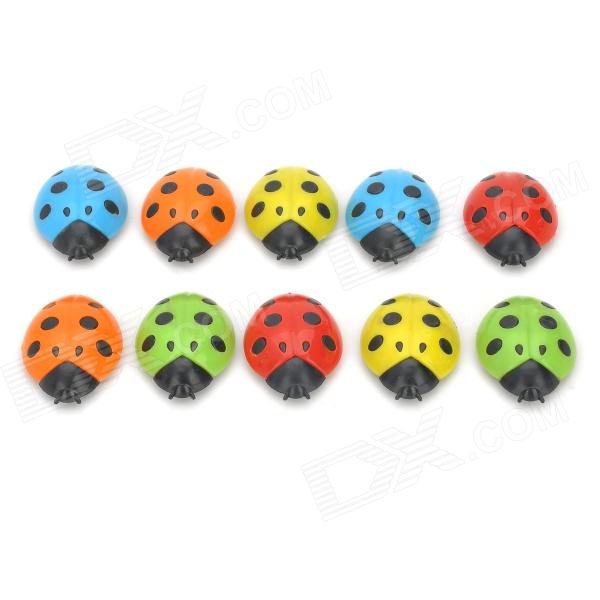 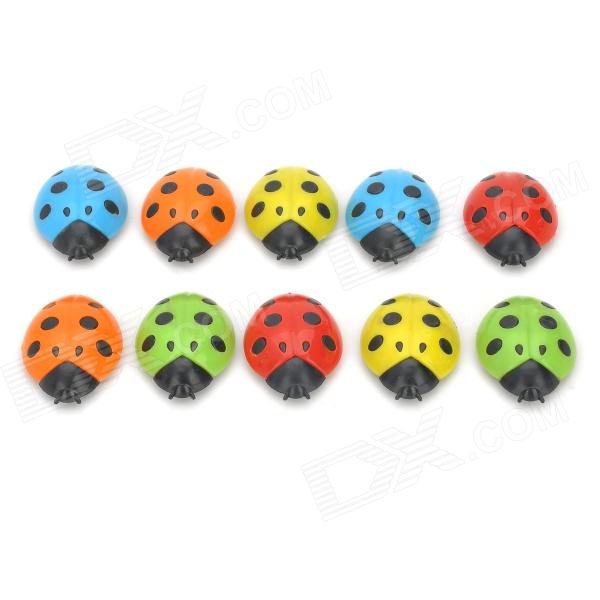 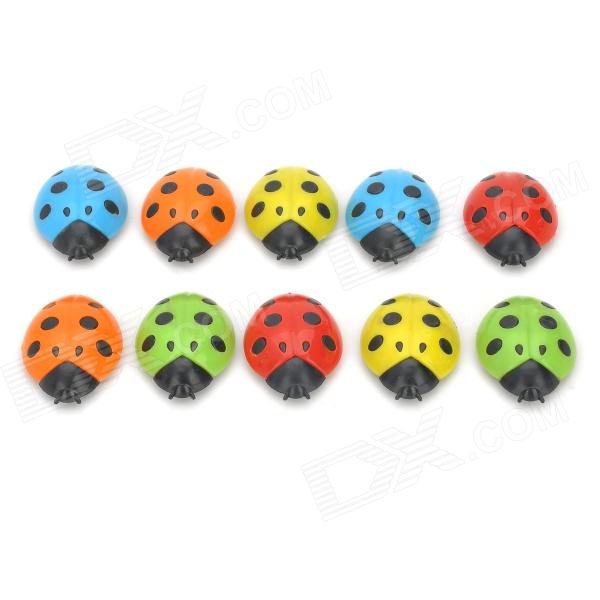 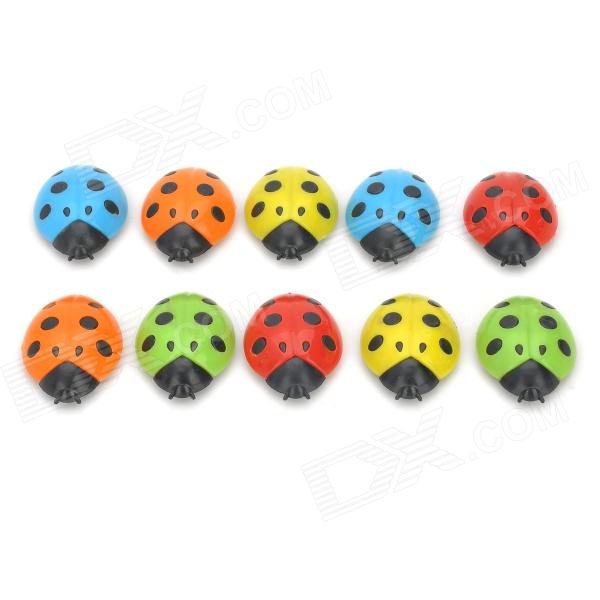 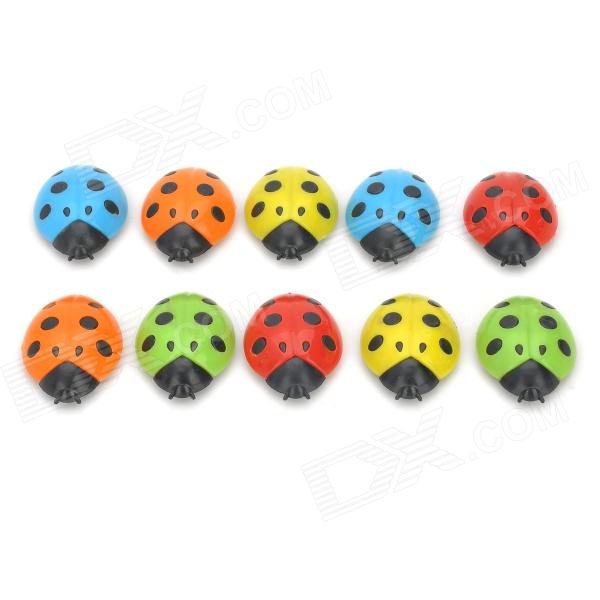 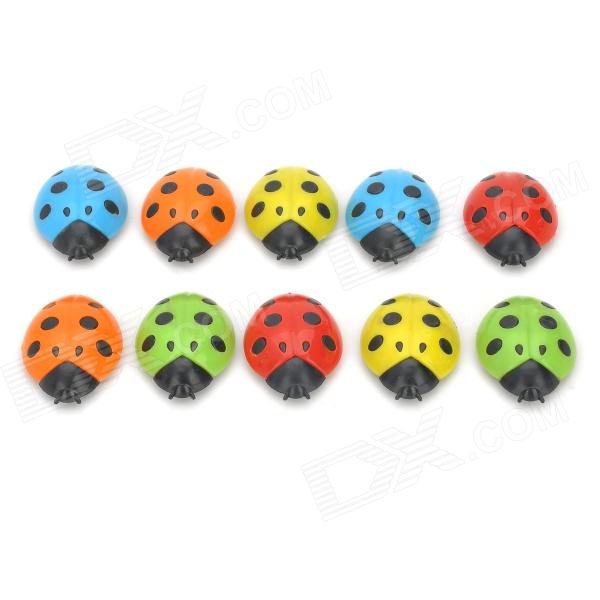 B = 50% + ½ 30% = 65%

b = 20% + ½ 30% = 35%
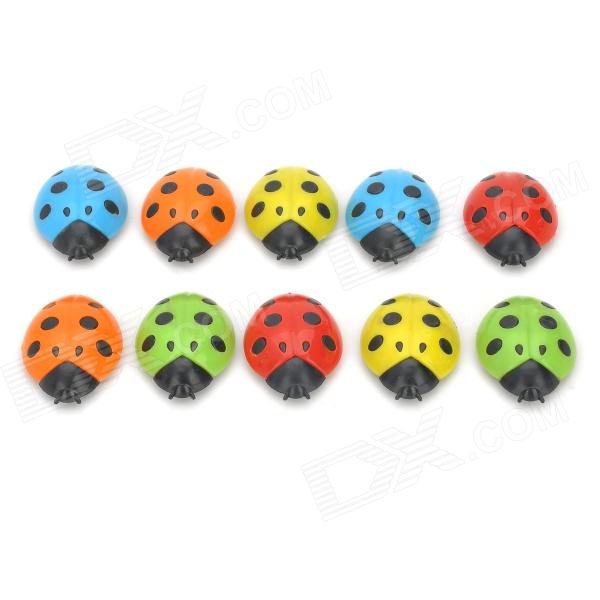 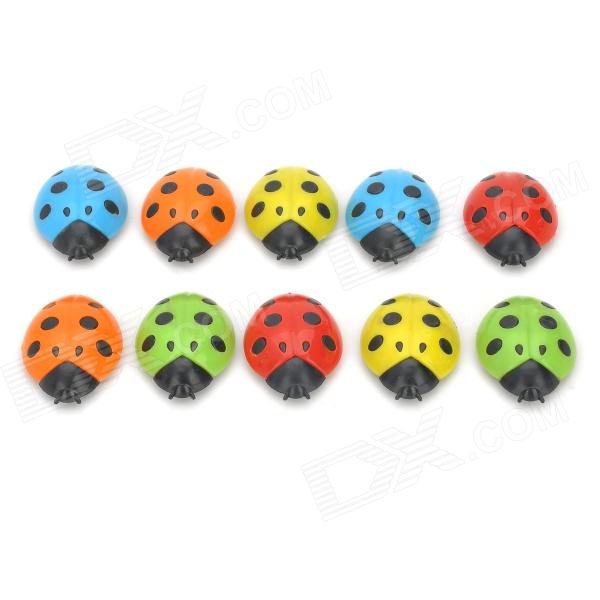 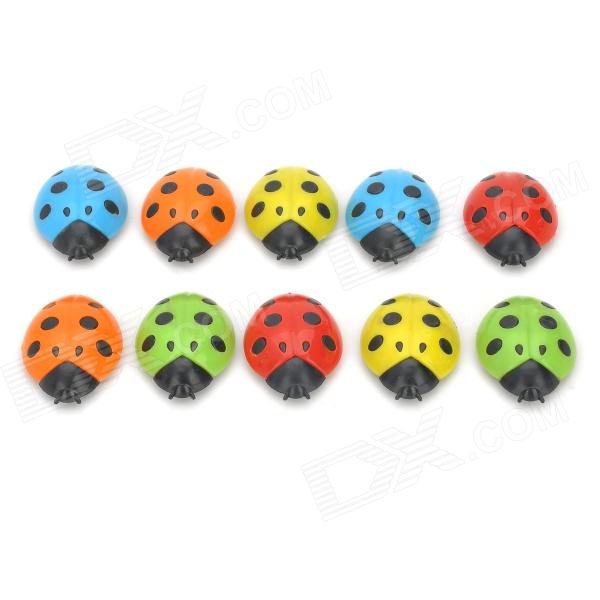 Population Genetics
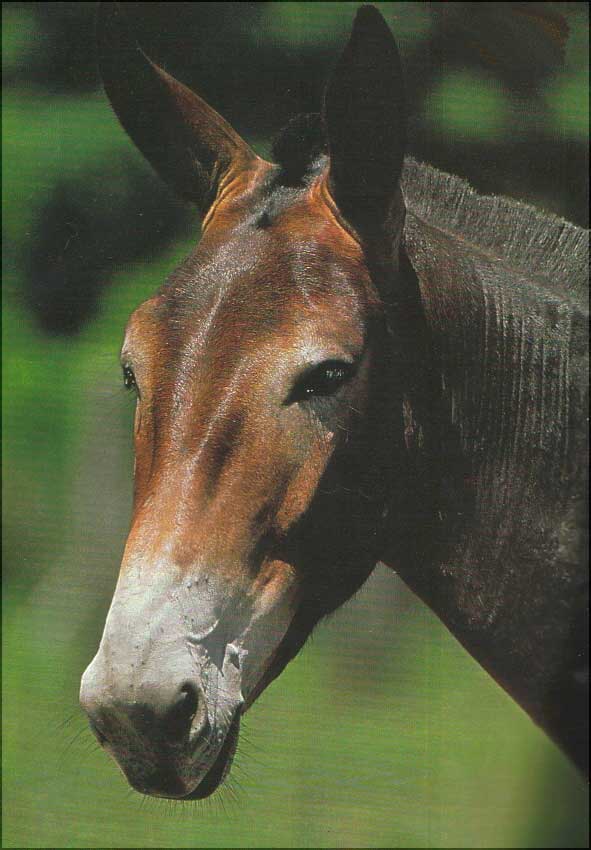 Different species do NOT exchange genes by interbreeding.

Individuals created from crosses of different species are called hybrids.

Hybrids are often sterile or less viable e.g. Mule
Population Genetics
Factors affecting allele frequencies in a gene pool:

Migration

Genetic Drift

Natural Selection
Migration
Not every member of a species has to live in the same location.
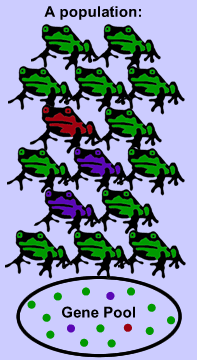 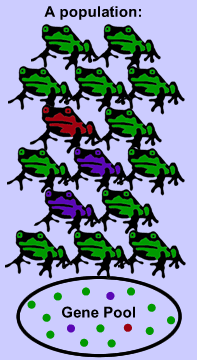 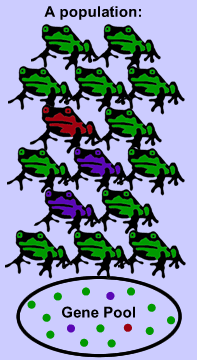 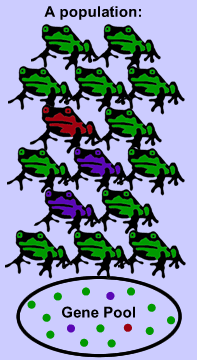 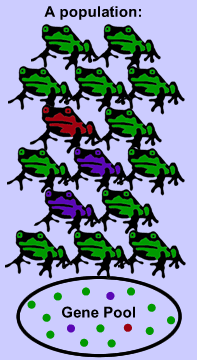 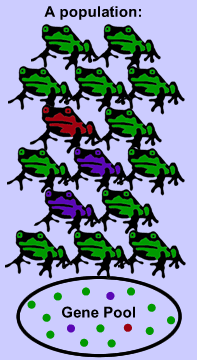 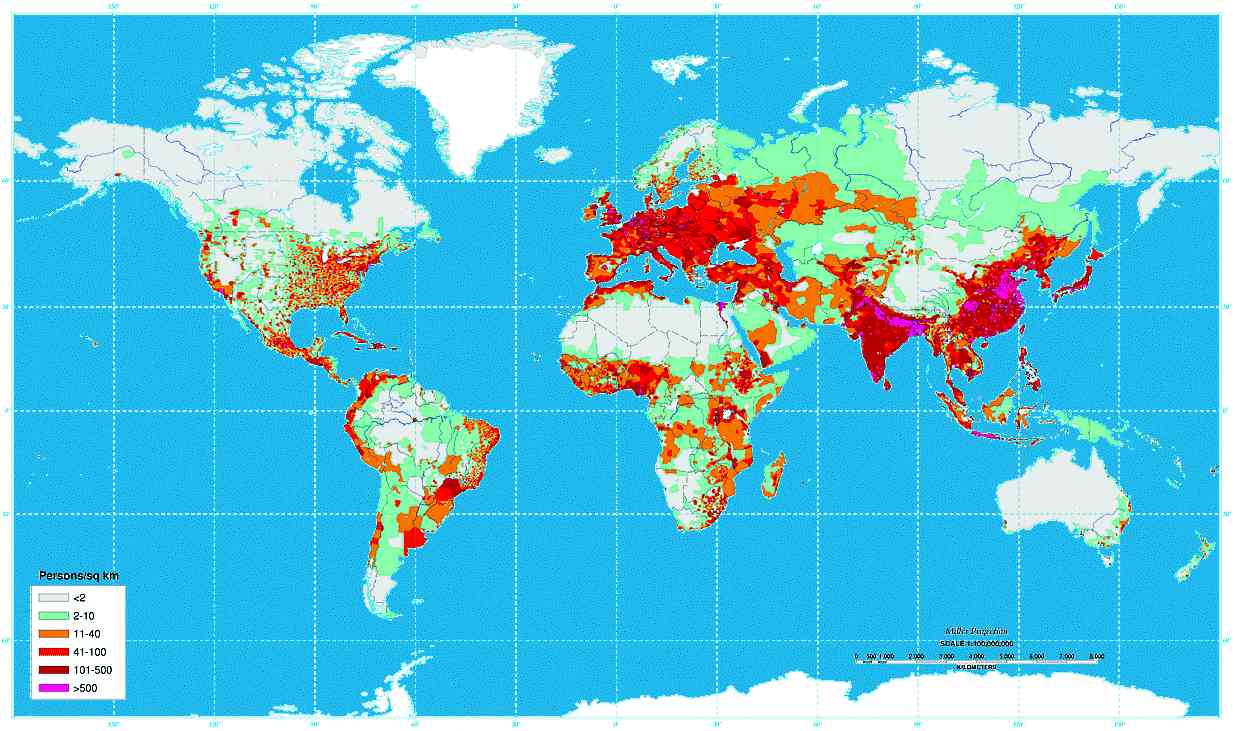 Migration
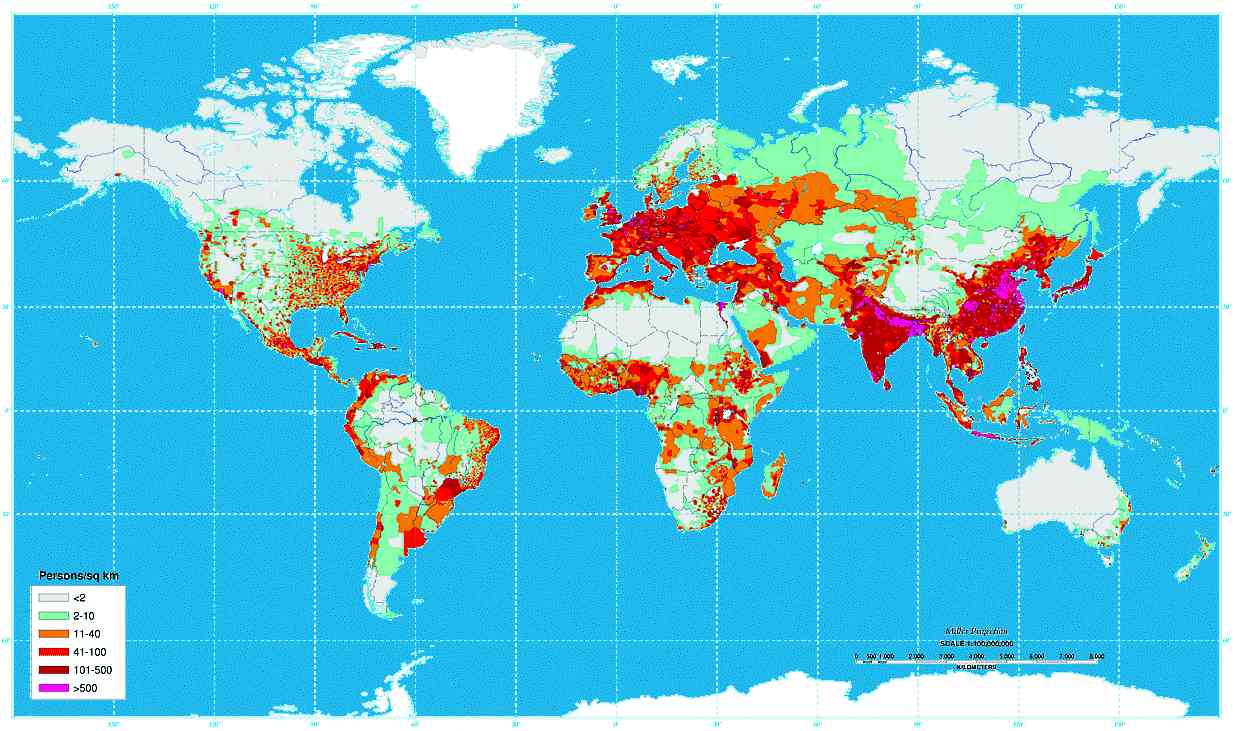 Migration
Migration of individuals into or out of a population changes the allele frequencies.
5 red
5 blue
5 green
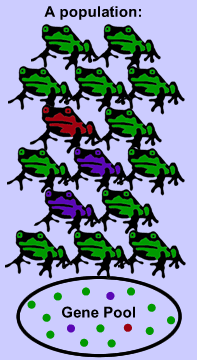 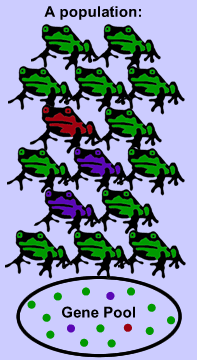 6 red
6 blue
3 green
2 red
4 blue
9 green
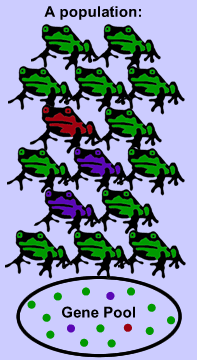 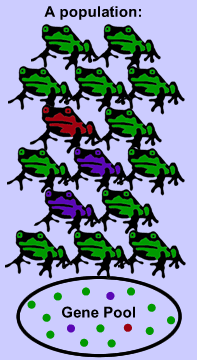 1 red
2 blue
12 green
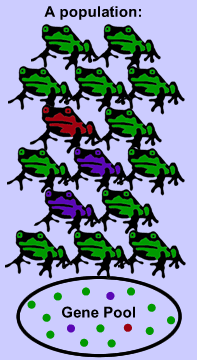 4 red
9 blue
2 green
Migration
Migration of individuals into or out of a population changes the allele frequencies.
33% red
33% blue
33% green
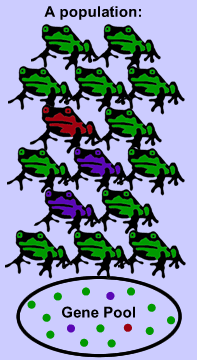 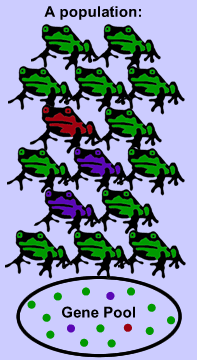 40% red
40% blue
20% green
13% red
27% blue
60% green
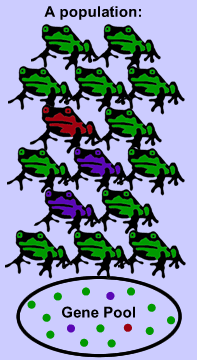 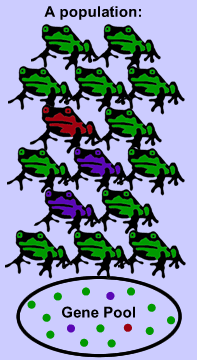 7% red
13% blue
80% green
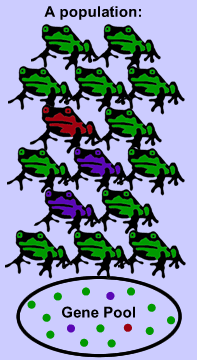 27% red
60% blue
13% green
Migration
Migration of individuals into or out of a population changes the allele frequencies.
1 red frog and 2 blue frogs move from the Lake population to the Volcano population
33% red
33% blue
33% green
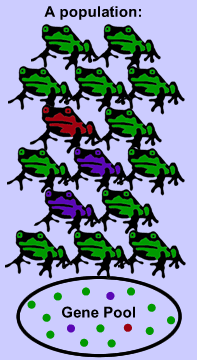 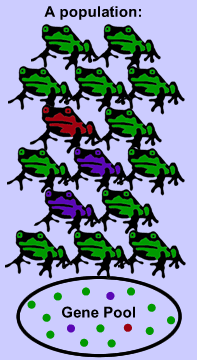 40% red
40% blue
20% green
13% red
27% blue
60% green
39% red
44% blue
17% green
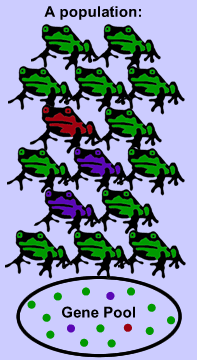 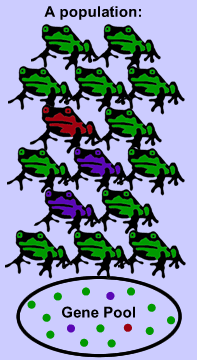 7% red
13% blue
80% green
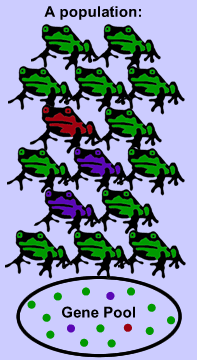 27% red
60% blue
13% green
100% green
Migration
Key Points
Migration affects both the migrant’s original population AND its new population.
It changes the allele frequencies AND the number of individuals in each population.
It can cause the loss OR gain of genetic diversity in each population.
Migration
Migration is important to a species because it allows gene flow between populations.

Gene flow is movement of alleles between different populations of a species.

Gene flow allows the gene pool of a species to remain continuous. If there is no gene flow, over time the populations may speciate (become to separate species).
Why does gene flow matter?
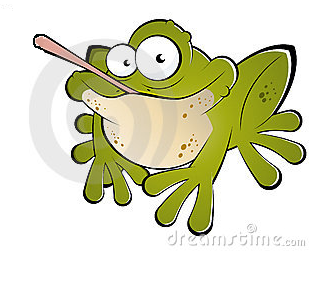 Example
A mutation occurs in the Beach population giving the frogs a longer tongue which allows them to catch bigger, faster prey.
With gene flow, this beneficial mutation will gradually spread to all the populations.
Without gene flow, the Beach population would adapt to their different prey and could eventually end up becoming a different species from the other populations. 
If the long- and short-tongued species ever had to compete for food, the short-tongued species would have to specialize in a different food source or it could die out.
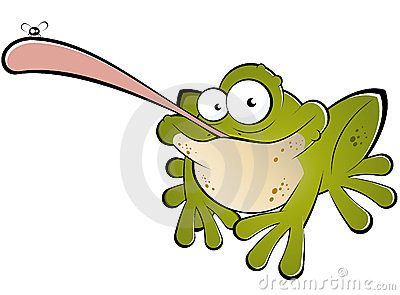 Remember: MUTATION is the 
ultimate source of all variation.
Migration
Immigration – moving into a population
Immigrant = In

Emigration – moving out of a population
Emigrant = Exit


Note: In this topic, when we talk about migration we mean individuals migrating between populations. Not the migration of a population as a whole, e.g. African herds, whales, geese.
Individual migration between populations changes allele frequencies. 
All flying South for winter does not.
Population Genetics
Factors affecting allele frequencies in a gene pool:

Migration

Genetic Drift

Natural Selection
Genetic Drift
Sometimes changes in the allele frequency in a population is random.

As individuals die or are born, the allele frequencies of the population changes.
Genetic Drift
Simulation: M&M populations
Place one colour by each number.







Roll the dice five times to see which colours contribute to the next generation. 
Repeat until one allele becomes “fixed” (is the only one left. 
Calculate phenotype frequency in each generation.
Generation:     1       2      3
Rolls dice, gets 4, 3, 6, 5, 4, 5
(ignore 6s, roll again)
1.
2.
3.
4.
5.
Rolls dice, gets 4, 1, 2, 6, 3, 1
Genetic Drift
The simulation shows that even though no colour of M&M is better than any other and the dice is random, changes can occur in the allele frequency of the population.

This change by random chance is called evolution by genetic drift.

Imagine repeating your experiment with 50 M&Ms of each colour – what would you expect?

http://www.biology.arizona.edu/evolution/act/drift/frame.html
Genetic Drift
Due to the Law of Large Numbers, small populations are much more susceptible to major changes from genetic drift than large populations.
There are two scenarios which cause small populations which can increase the chances of evolution by genetic drift:
Bottleneck Effect
Founder Effect
Genetic Drift
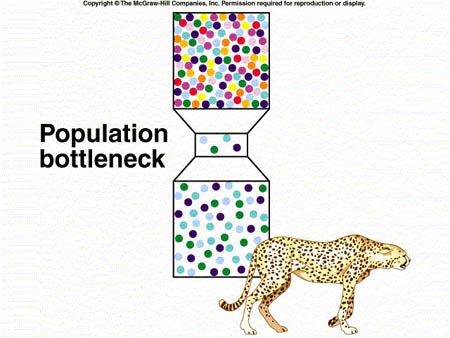 Bottleneck Effect
A bottleneck occurs when a catastrophic event suddenly reduces the population size
e.g. fire, flood, volcanic eruption, meteorite, human-related habitat destruction or predation.

The few remaining survivors are not likely to represent the allele frequencies of the original population.
Their genetic diversity is reduced
Genetic Drift
Bottleneck Effect
Several species of cheetah once roamed all of the Northern Hemisphere. Rapid climate change 10,000 years ago left only one species remaining with very little genetic diversity. Subsequent inbreeding has left cheetah susceptible to diseases, viruses and further climate change. Zoos aim to counter the effects of this bottleneck through breeding programs to maximise diversity.
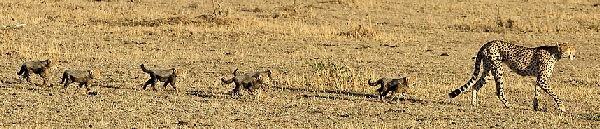 Genetic Drift
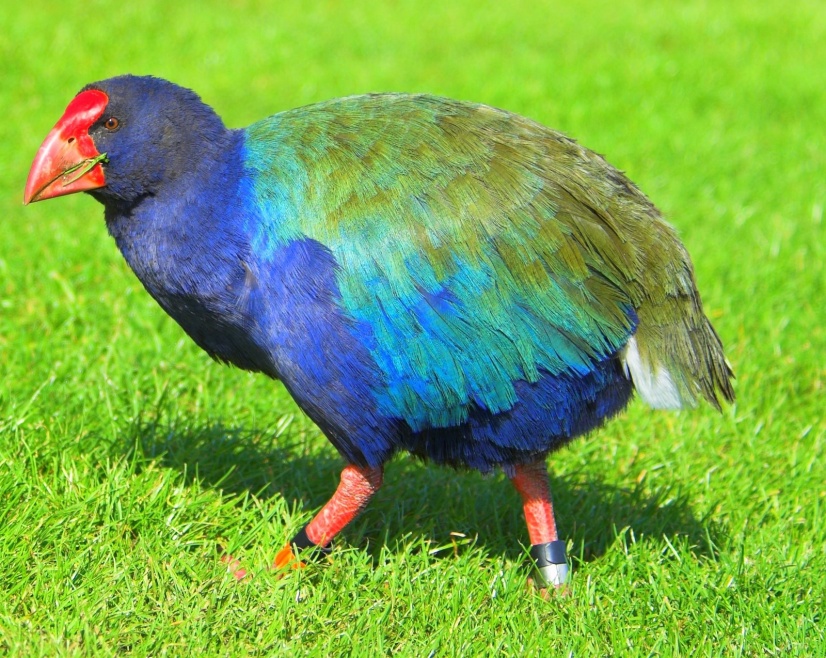 Bottleneck Effect
Takahe faced an even more dire problem. They were declared extinct in 1898 due to predation by introduced species (including humans). In 1948, a small population was located in Fiordland. The takahe population today is 216 and growing but inbreeding is still a major concern.
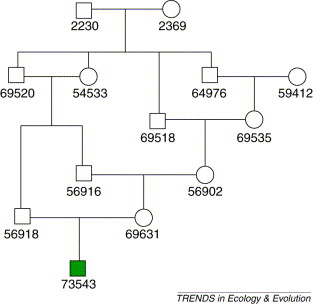 Genetic Drift
Founder Effect
The founder effect occurs when a small number of individuals colonize a new habitat where they are isolated from the original population e.g. an island.
This can occur by wind, currents, rafting, or human manipulation.
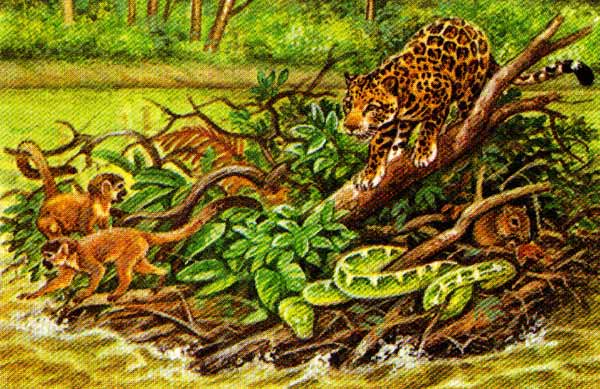 Genetic Drift
Founder Effect
The new small population has different allele frequencies than the original and lacks diversity.
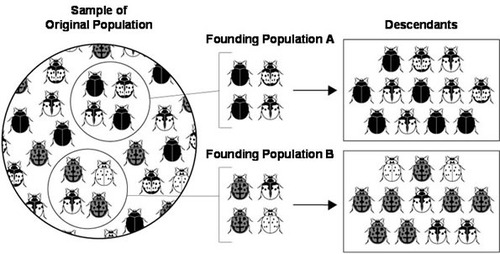 Genetic Drift
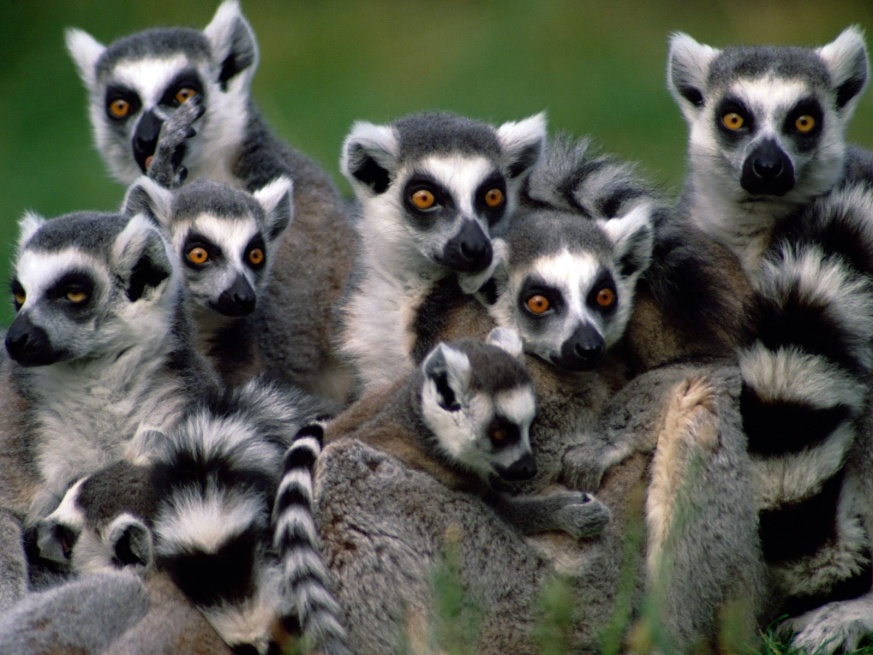 Founder Effect
Lemurs evolved from an ancient prosimian ancestor from Africa. 
Lemurs rafted to Madagascar and evolved in isolation from their fellow primates e.g. monkeys, baboons, chimps, gorillas and humans.
The rich environment of Madagascar has allowed lemurs to diversify into 101 different species over the past 65 million years.
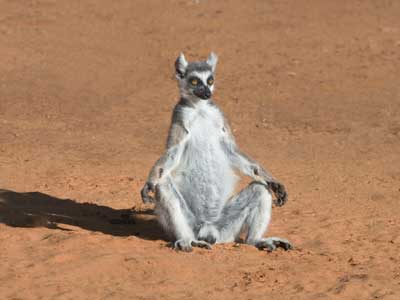 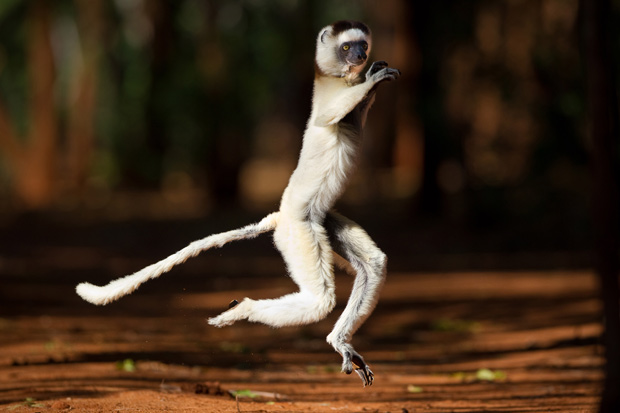 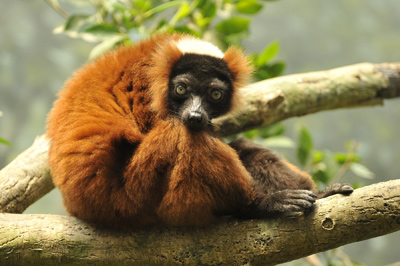 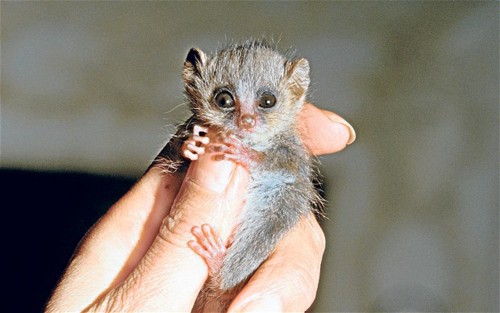 Genetic Drift
Founder Effect
Many of our unique species owe their distinction from other species to the Founder Effect.
Pukeko, Weka and Takahe are all from the Rail family. Weka and Takahe have lived in New Zealand for millions of years and show many unique characteristics compared to other Rails.
Pukeko reached New Zealand in the last 300 years so still closely resemble their Australian cousins, Purple Swamphens.
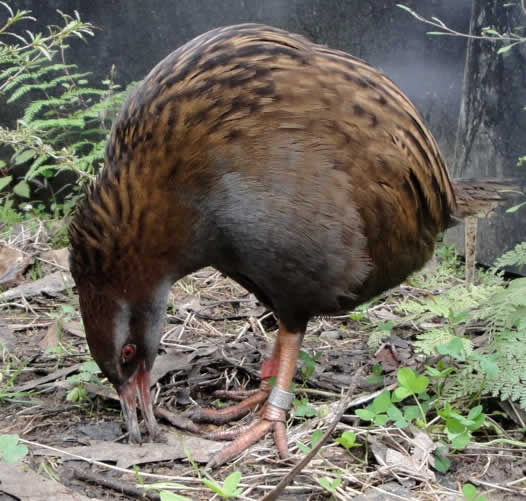 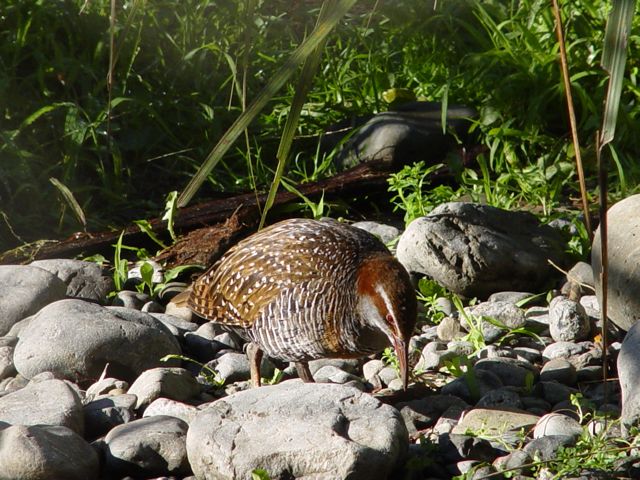 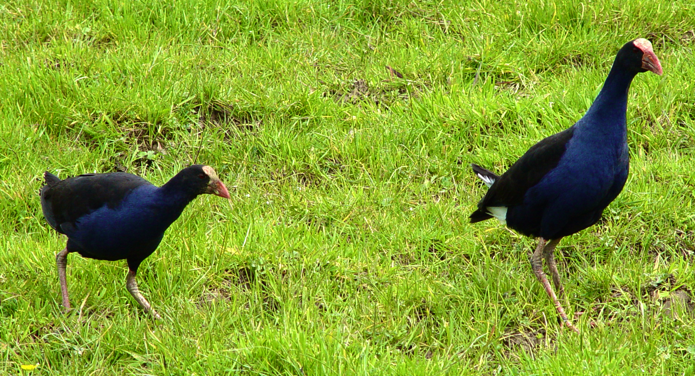 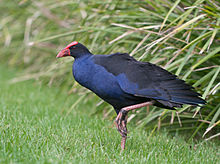 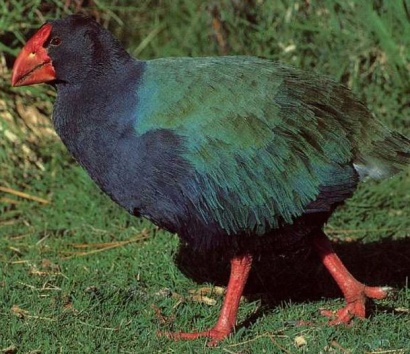 Flying Pukeko (left) and Purple Swamphen 
found around Australasia (right).
Flightless Takahe (front).
Flightless weka (left) and flying Banded Rail found around Australasia (right)
Genetic Drift
Founder Effect
Captive breeding programs in zoos and wildlife parks make increasing diversity an important focus. 
Despite this, the genetic diversity of pandas in captivity was found to be much lower than wild populations. 
This means they are more affected by evolution by genetic drift and at risk of inbreeding depression.
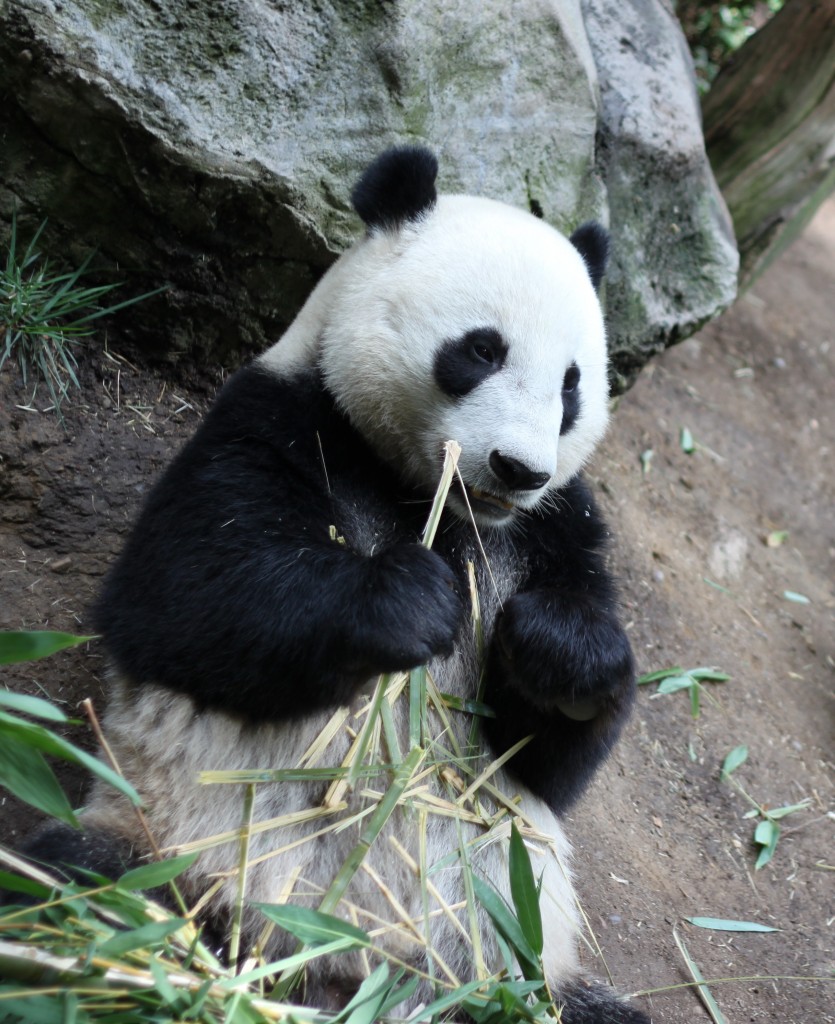 Genetic Drift
Summarise the examples of the Bottleneck Effect and the Founder Effect in the textbook on pages …
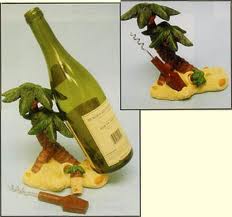 Genetic Drift Summary
Change in allele frequencies due to chance
More likely to affect small populations
Examples of small populations likely to be affected by genetic drift:
Bottleneck effect – disaster suddenly reduced population numbers
Founder effect – new colonists of an isolated area
In both cases:
allele frequency different from original population
range of alleles decreased
less genetic diversity
at risk of negative inbreeding effects e.g. disease susceptibility
Population Genetics
Factors affecting allele frequencies in a gene pool:

Migration

Genetic Drift

Natural Selection
Natural Selection
Migration and Genetic Drift cause changes in the allele frequencies of populations mostly due to chance.

However, it is not entirely chance that has shaped the characteristics of the species on Earth today.

Species adapt to their environment by natural selection.
Natural Selection
What is Natural Selection? 
Video - http://www.youtube.com/watch?v=0SCjhI86grU
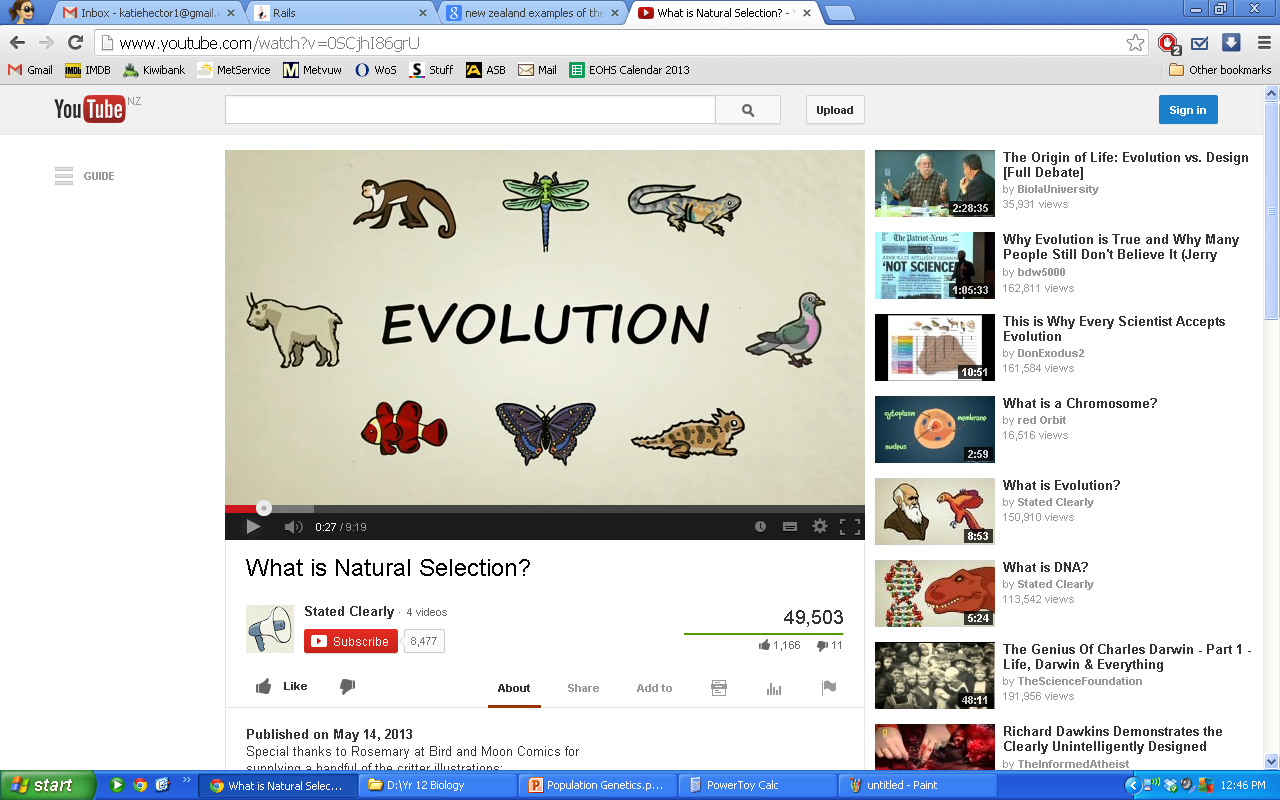 Natural Selection
There are two requirements for natural selection to occur:
Variation in a heritable trait
(offspring are slightly different from 
their parents in some traits)

Differential survival
(that trait makes them more or less 
likely to survive and reproduce)
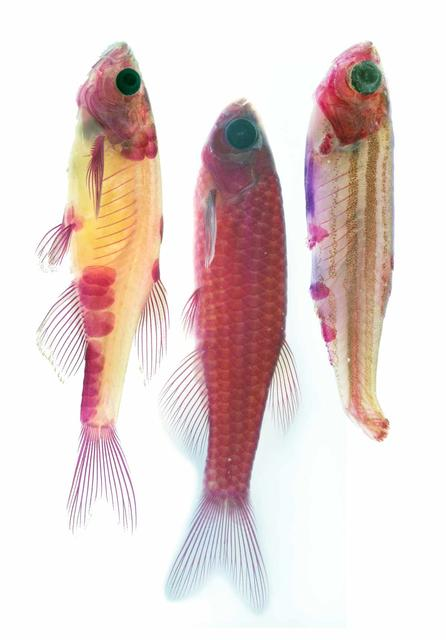 Yummy pink one!
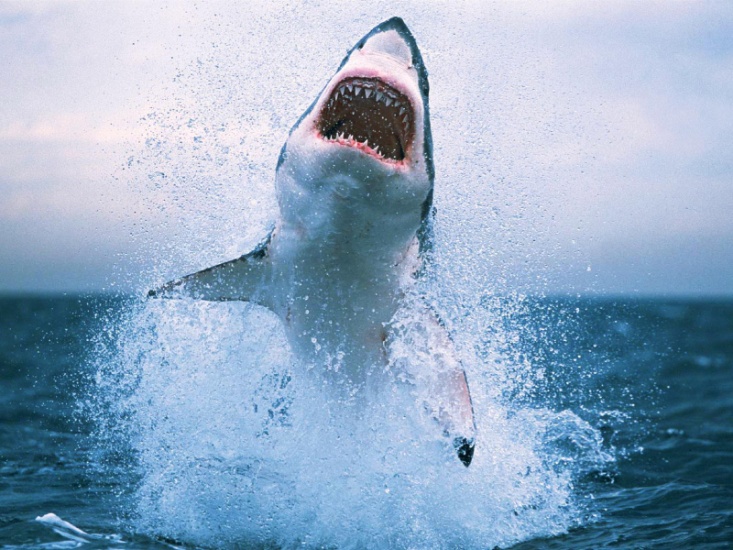 Natural Selection
Why does natural selection depend on heritable variation and differential survival?

If the variation which helps you to survive is not heritable, natural selection cannot occur. 
Your Mum’s knowledge of bush tucker will not help you survive in the wilderness if she didn’t teach you. You are not genetically more capable of surviving.

If survival is random, then selection will not occur because survival is pure chance i.e. genetic drift.
	A tornado killing all of your neighbours but not you is 	not due to your genetic superiority.
Natural Selection
The drivers of natural selection are called “selection pressures”. These can be:
Predators
Food availability
Light exposure
Temperature
Disease
Salinity
Parasites
Altitude
Chemicals
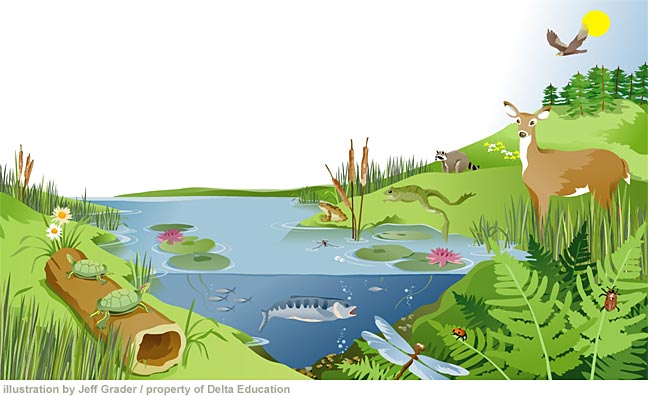 Anything  that makes an animal more or less likely to survive and reproduce is a selection pressure.
Natural Selection
Fitness is the measure of natural selection success.
Fitness is how well an individual/species can survive and reproduce.
Individuals with high fitness will produce lots of offspring, passing on more of their genetic material than less fit individuals.
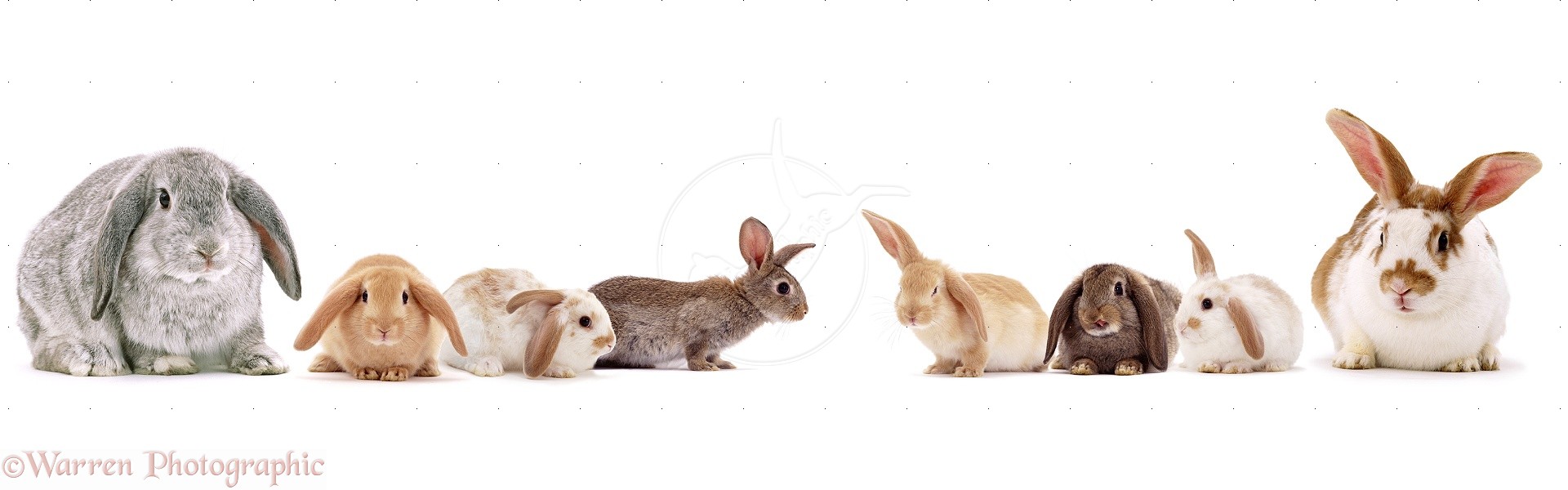 Natural Selection
Traits which increase fitness will accumulate in the gene pool over successive generations.
Example, green colour increases camouflage.
Working down the column, roll the dice for non-green colours – if even, they produce offspring, if odd they don’t. 
Unlike the genetic drift scenario, one colour has greater fitness than the others.
Selection drives the allele frequency towards green.
Generation   1          2            3          4         5         6
Chance of producing next generation:
green = 100%
other = 50%
Also try: http://phet.colorado.edu/en/simulation/natural-selection
Types of Selection
Different selection pressures can result in different alleles being favourable or unfavourable (i.e. increasing or decreasing fitness).
In large populations, most variation can be measured as a bell-shaped curve, e.g. human height, weight etc.
Most individuals are in the middle of the range of trait, while very few are at the extremes.
If this were height, most people would be average height, while only a few are extremely short or extremely tall.
Frequency
(the proportion of individuals who show the trait)
Trait
 (something physical, behavioural or physiological e.g. disease resistance)
Directional Selection
One end of the range has increased fitness.
e.g. Hares with longer legs are faster and better 	able to escape from foxes.
More likely to be
eaten by foxes
More likely to 
escape
Frequency
Frequency
Hare Leg Length
Hare Leg Length
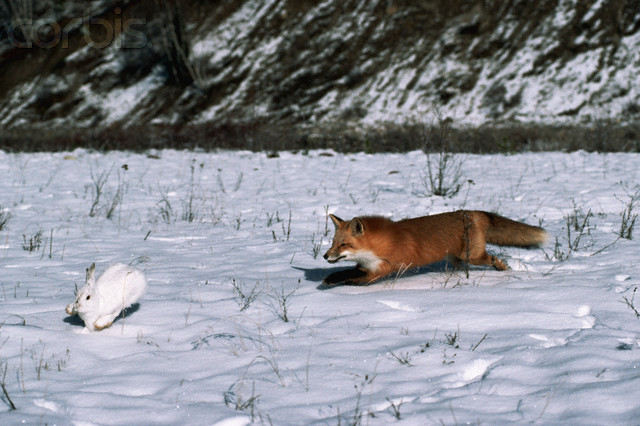 Hare population shows longer legs as a result of directional selection.
Directional Selection
One end of the range has increased fitness.
e.g. Shorter alpine daisies are less damaged by 	frost.
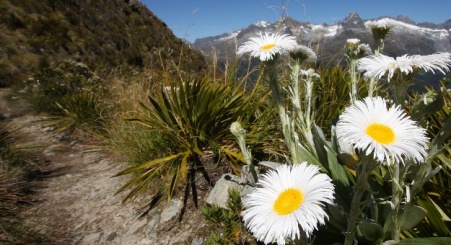 More frost damage
Less damage
Frequency
Frequency
Daisy Height
Daisy Height
Daisy population shows shorter stems as a result of directional selection.
Stabilising Selection
The middle of the range has increased fitness.
e.g. Birds who lay few eggs decrease their fitness, birds with too many may starve offspring.
Too many young to feed, will starve
Few offspring = low fitness
Frequency
Frequency
Number of Eggs Laid
Number of Eggs Laid
Brood size is optimized to increase mother’s fitness and offspring survival.
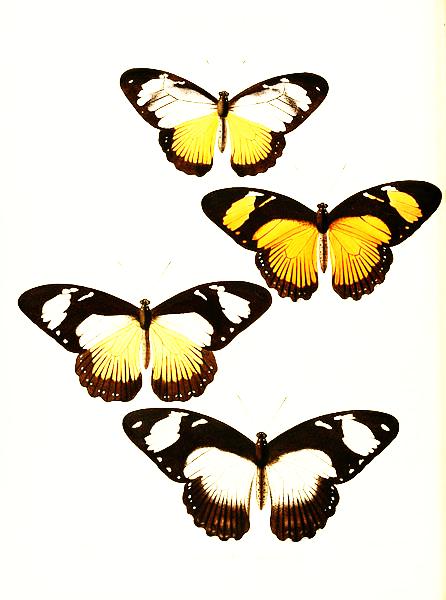 Diverging Selection
The extremes of the range have increased fitness.
e.g. Very pale and very bright African swallowtail butterflies look poisonous to birds and are avoided.
Look poisonous
Look poisonous
Frequency
Frequency
Wing Colour
Wing Colour
The extremes phenotypes are favoured. This could lead to two species evolving.
Sexual Selection
Non-random mating means that mate choice can also be a selection pressure. It can sometimes result in phenotypes that seem to defy the logic of natural selection.
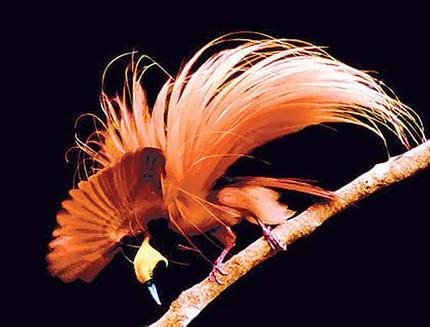 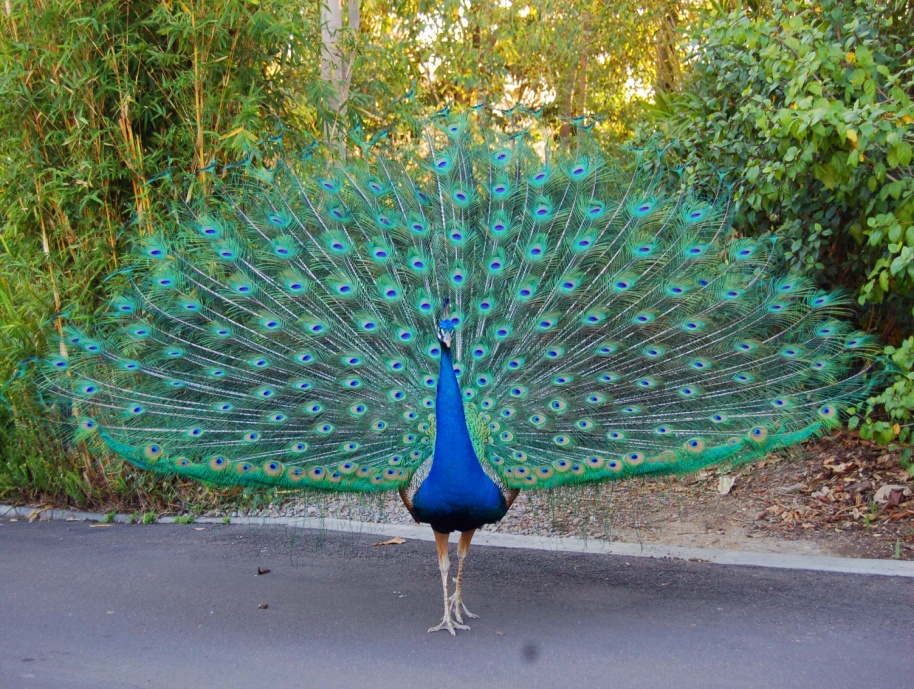 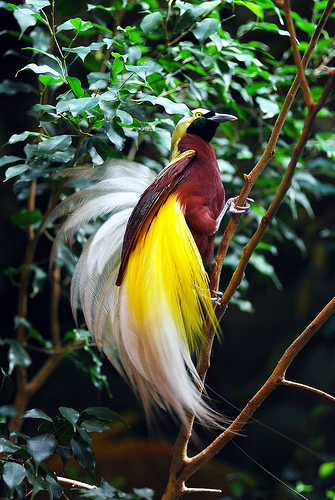 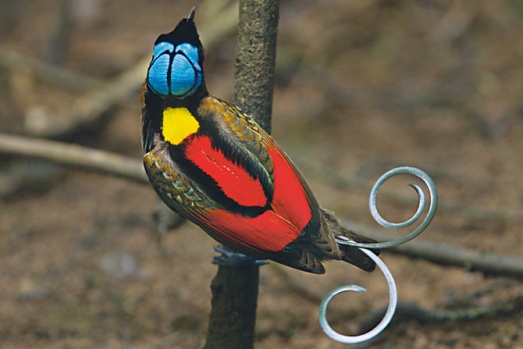 Coevolution
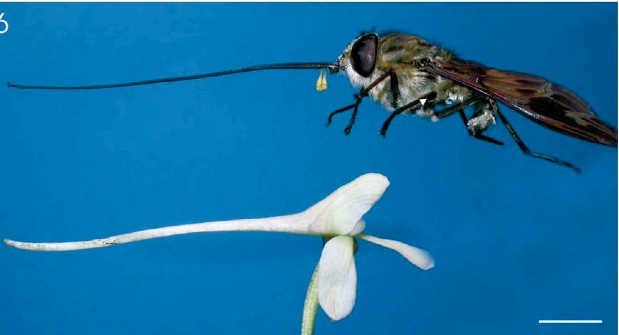 Coevolution occurs when there is a strong relationship between two species, either host-parasite, predator-prey or plant-pollinator.
Changes in one species drive changes in the other so they evolve together.
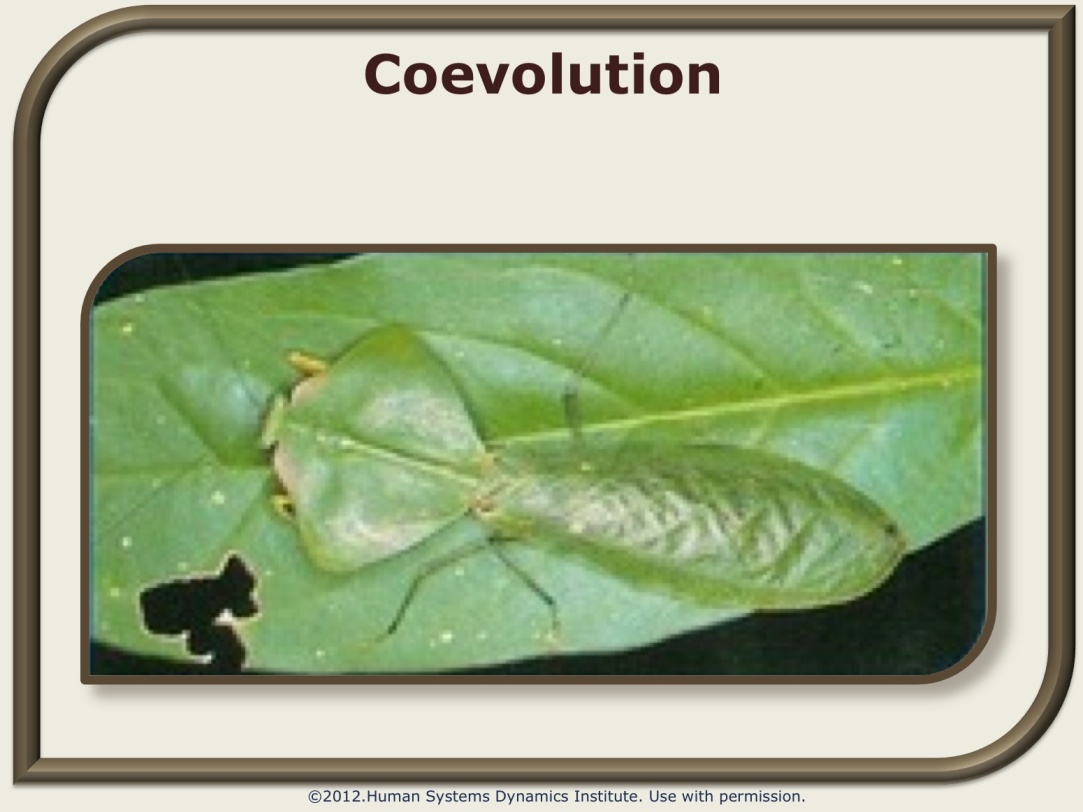 Summary of Natural Selection
Natural selection occurs if there is heritable variation in a population which causes differential survival and reproduction.
Due to different selection pressures, some individuals are more fit than others – they are more likely to pass on their successful “favoured genes”.
The successful genes accumulate in the population over time and the allele frequency of the gene pool changes – the population evolves.
Unsuccessful genes are eventually eliminated from the gene pool if they increase the chance of death or infertility.
Summary of Natural Selection
The effect of selection on the population as a whole depends on the type of selection pressure.
Selection can be directional (one extreme is favoured), stabilising (the middle is favoured) or diversifying (the extremes are favoured).
Sexual selection (non-random mating) and interspecies relationships (coevolution) can also be drivers of selection.
Describe what is happening in each scenario.
The allele frequency of green beetles has increased because they are better camouflaged in the new environment. This is directional selection.
1
2
3
Green tree moss is
introduced to the 
area.
Years later…
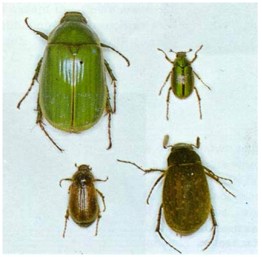 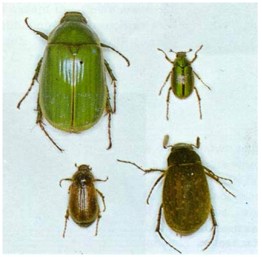 23%
25%
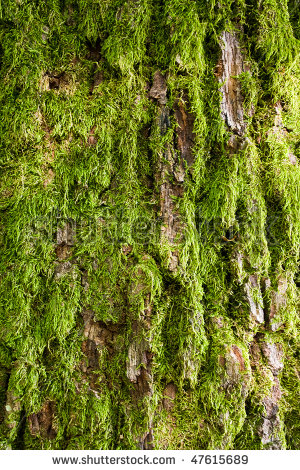 37%
41%
26%
26%
12%
10%
Describe what is happening in each scenario.
The allele frequency of small beetles has increased because they are less preferred by the new predator. This is directional selection.
1
2
3
A large insectivorous
owl moves into the 
area.
Years later…
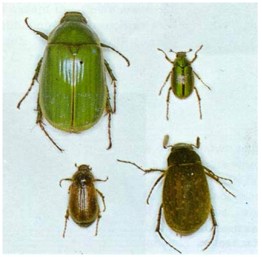 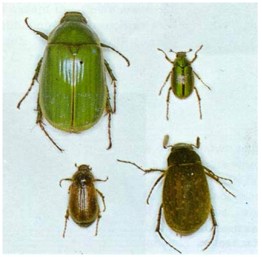 23%
25%
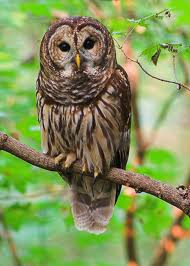 8%
43%
26%
26%
36%
13%
Describe what is happening in each scenario.
The allele frequency of pansies has changed due to the introduction of a new allele – purple. This genes was introduced by migration when pollen from a purple population was introduced by a pollen-carrying bee blown off course.
1
2
3
100% white pansies
A particularly strong
wind blows from an 
unusual direction.
Years later…
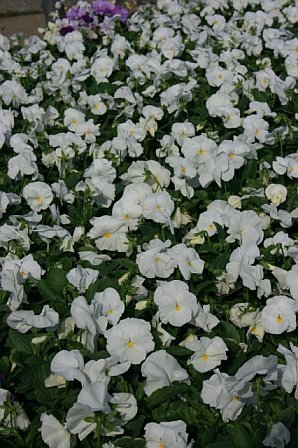 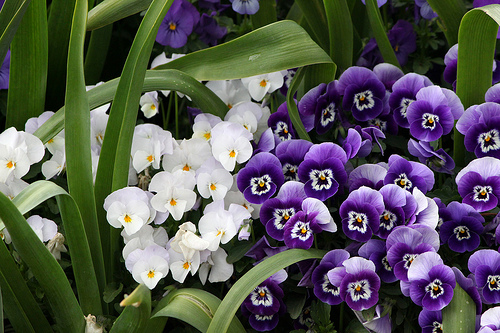 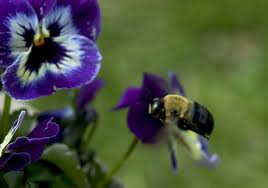 Describe what is happening in each scenario.
The allele frequency of male fish size has changed because extreme phenotypes are the most successful at reproducing. This is directional selection. This can only occur if male size is a heritable trait, not environmental.
1
2
3
Females prefer large
males.
Broad spectrum of sizes of
male fish.
Years later…
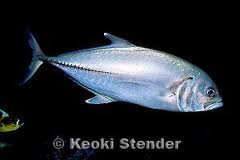 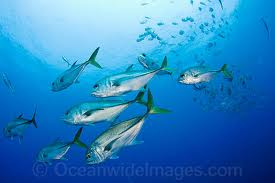 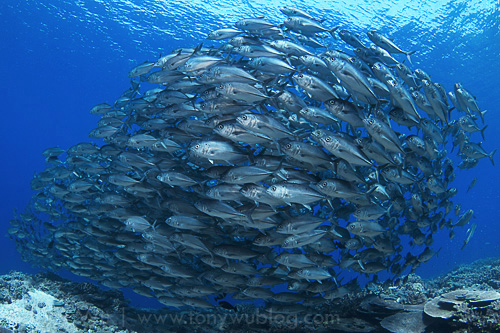 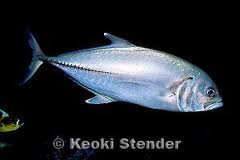 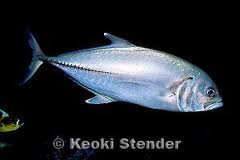 Small males are able 
to sneak in to fertilize
female’s eggs.
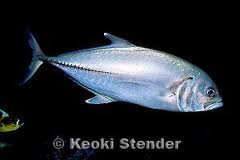 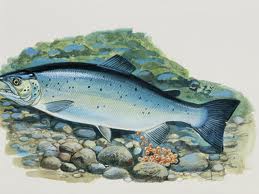 Males either big or sneaky.
Describe what is happening in each scenario.
The allele frequency of the blowflies has changed due to a Founder Effect from a small sample of the original population’s alleles. Over time, natural selection has favoured alleles that make the new population too different to reproduce with the old – it’s a new species.
1
3
2
Years later…
The introduced blowfly
can no longer produce 
fertile offspring when
crossed with Australian
blowflies.
The blowfly population
spreads across the 
country.
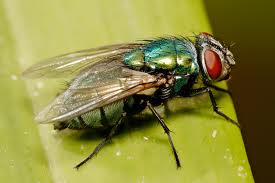 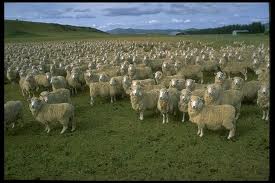 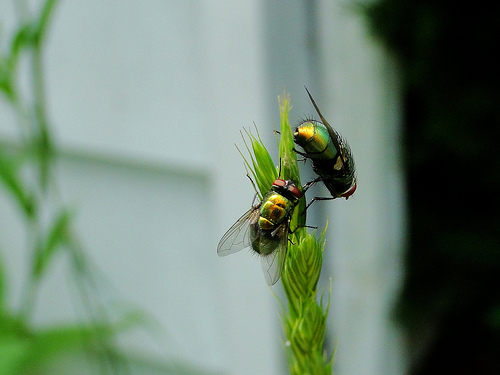 Australian sheep blowfly 
is introduced to NZ by
contaminated meat.
Describe what is happening in each scenario.
Extreme phenotypes in down:flight feather ratios decrease survival. Therefore the intermediate is favoured. This is stabilising selection.
2
Birds with more down 
feathers have to expend 
more energy in migration.
1
3
Years later…
All birds have a similar 
ratio of down feathers to
flight feathers.
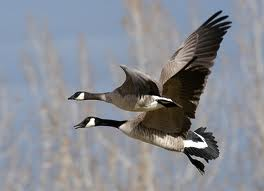 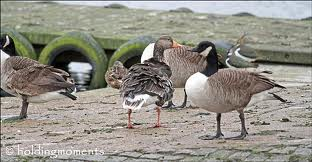 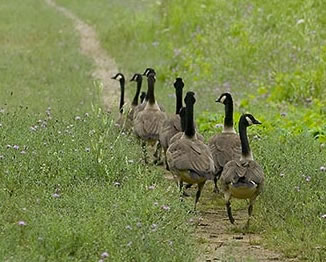 Birds with less down 
feathers are at risk of
freezing in winter.
Birds have varying ratios 
of down feathers
for insulation and flight
feathers for flying.
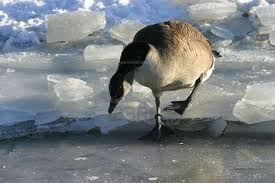 Describe what is happening in each scenario.
The allele frequency of the butterflies has changed due to a forest fire severely reducing the population size. This is a population bottleneck. The small population of survivors had different allele frequencies than the original population = genetic drift.
1
2
3
Years later…
30%
A forest fire kills 95% of
the butterfly population
15%
50%
20%
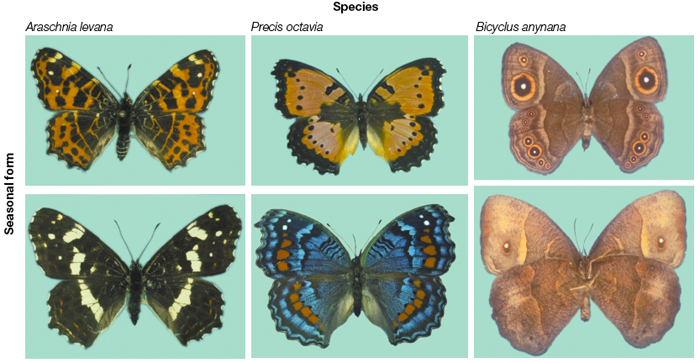 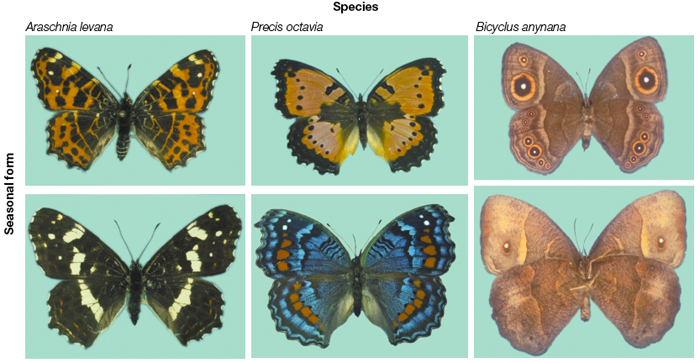 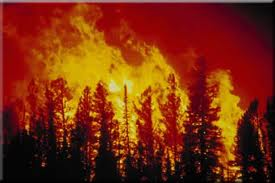 50%
5%
30%
0%
Unpacking an NCEA
Question
Step One: Read the info provided
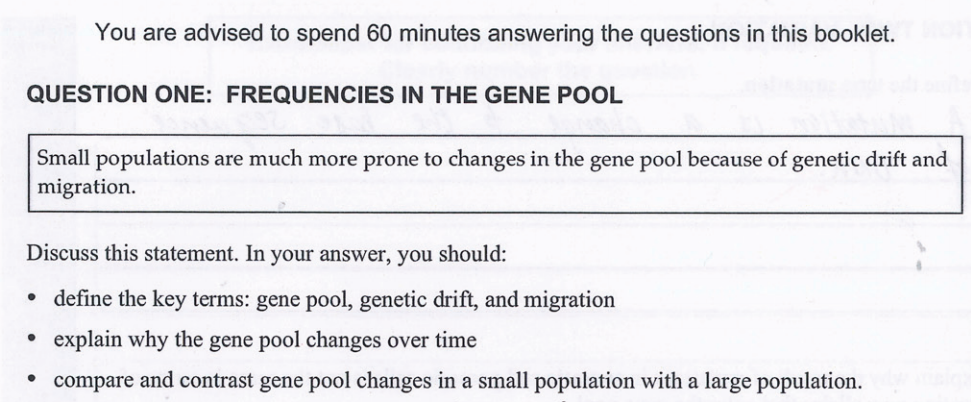 all alleles in pop, random change, movement
diff. alleles passed on (ind. assort., 
segregation, mutations) migrants random
Both have random drift but small = v. sensitive to drift, less var., likely to fix. or lose 
alleles; big = more Var. and large number = little overall change to gene pool
Really means give similarities and differences!
Step Two: Use this outline as a plan!
Step Three: Look for key vocab!
Step Four: Put key words in your plan
Step Five: Write answer using linking words
Step Six: Check your answer links back to the info at the start!
Part one of E7 answer – got genetic drift wrong but still got excellence!
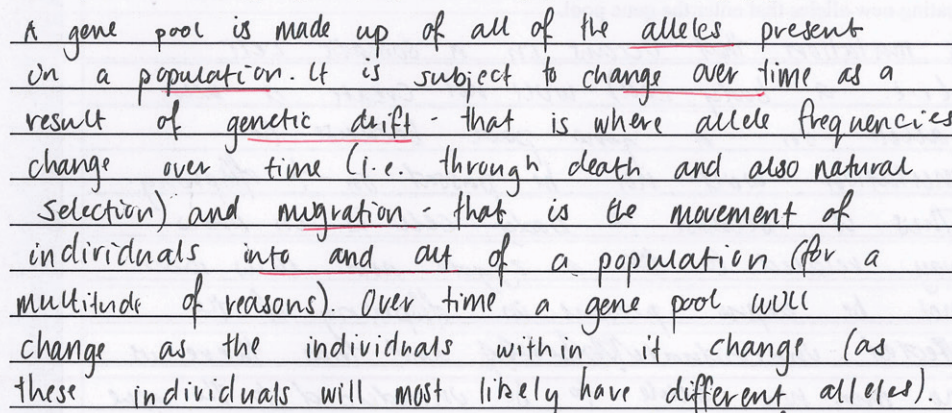 Good start due to clear definitions and use of a linking phrase.
Genetic drift = change in relative frequency in which an allele occurs in
a population due to random sampling and chance.
Part two of E7 answer – giving example scenarios
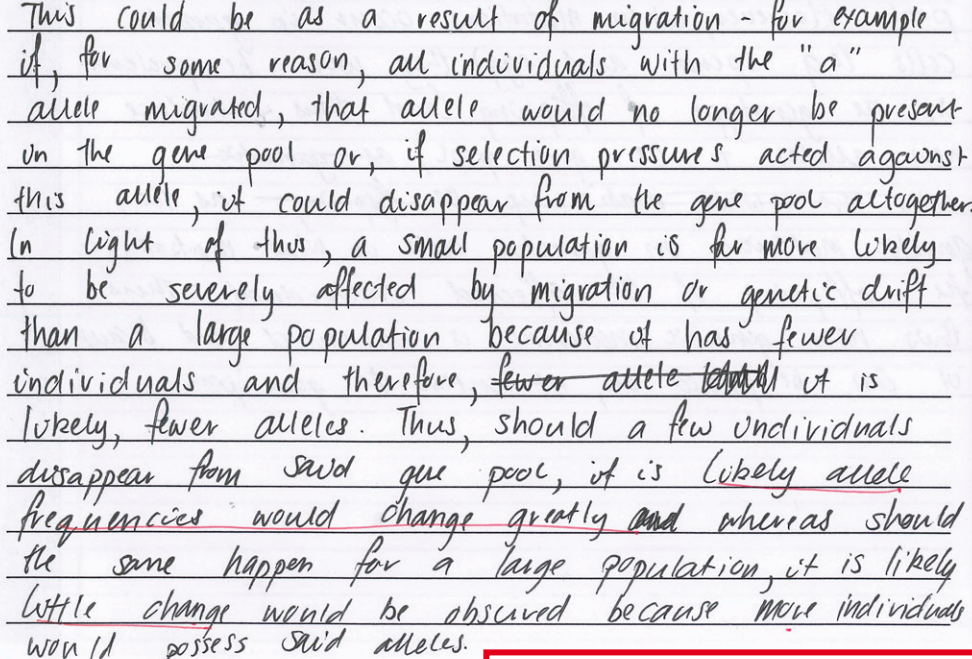 Contrasting effect on small and large population = link back to start info